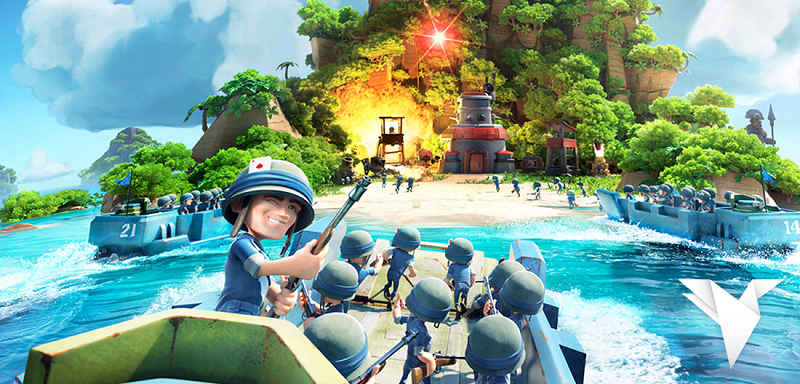 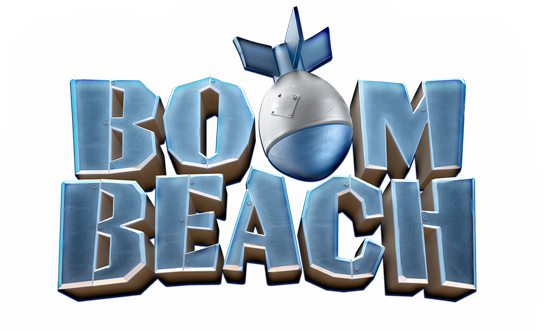 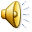 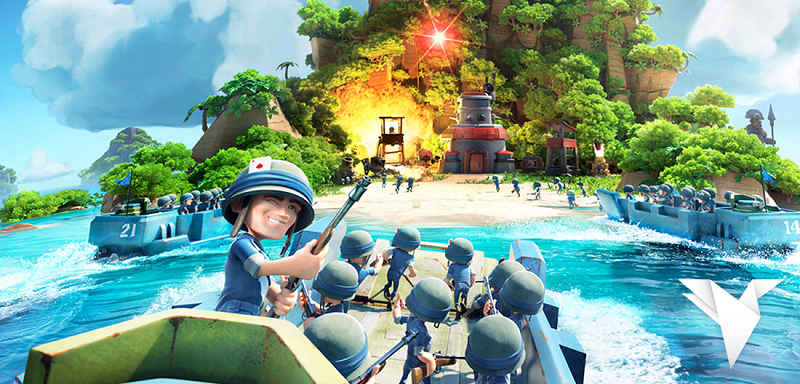 Recrutement Open chez les
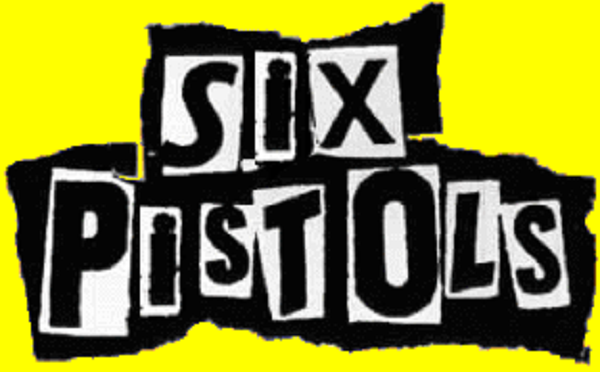 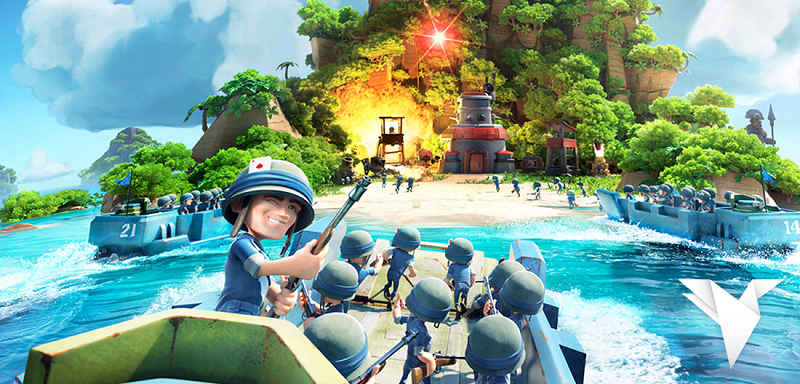 700 médailles
Full Attaque
Rigoureux en Op
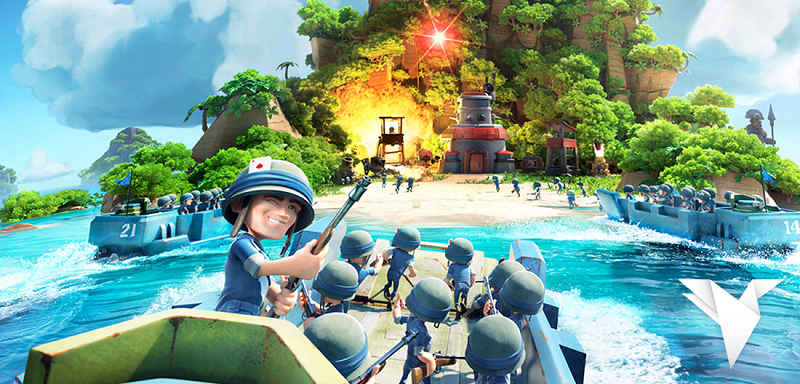 Objectif : 

FOX-TROT
Et plus si affinités…
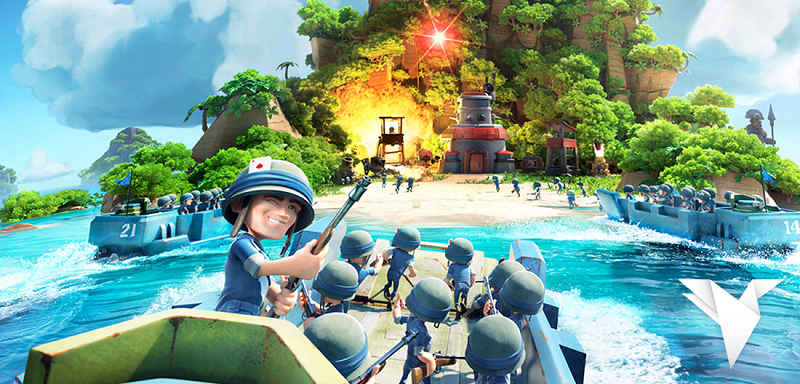 Condition : 
Décontracté du slip* 
(avant et après l’Op)
*  Je dis «slip »… mais bon… 
y a pas que des slips dans la team !!...